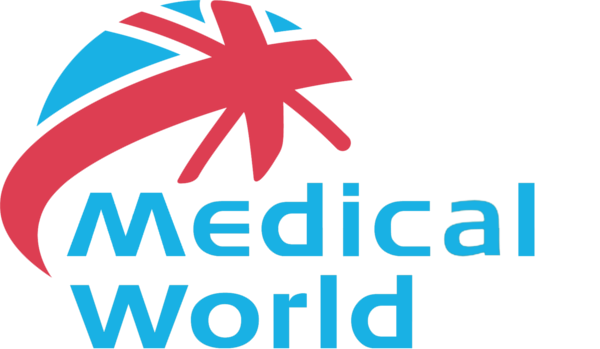 English World
8 rue Georges de la Tour 54000 Nancy
03 83 30 77 62
www.medicalworld.fr
@EnglishWorldOfficiel           medicalworld.fr
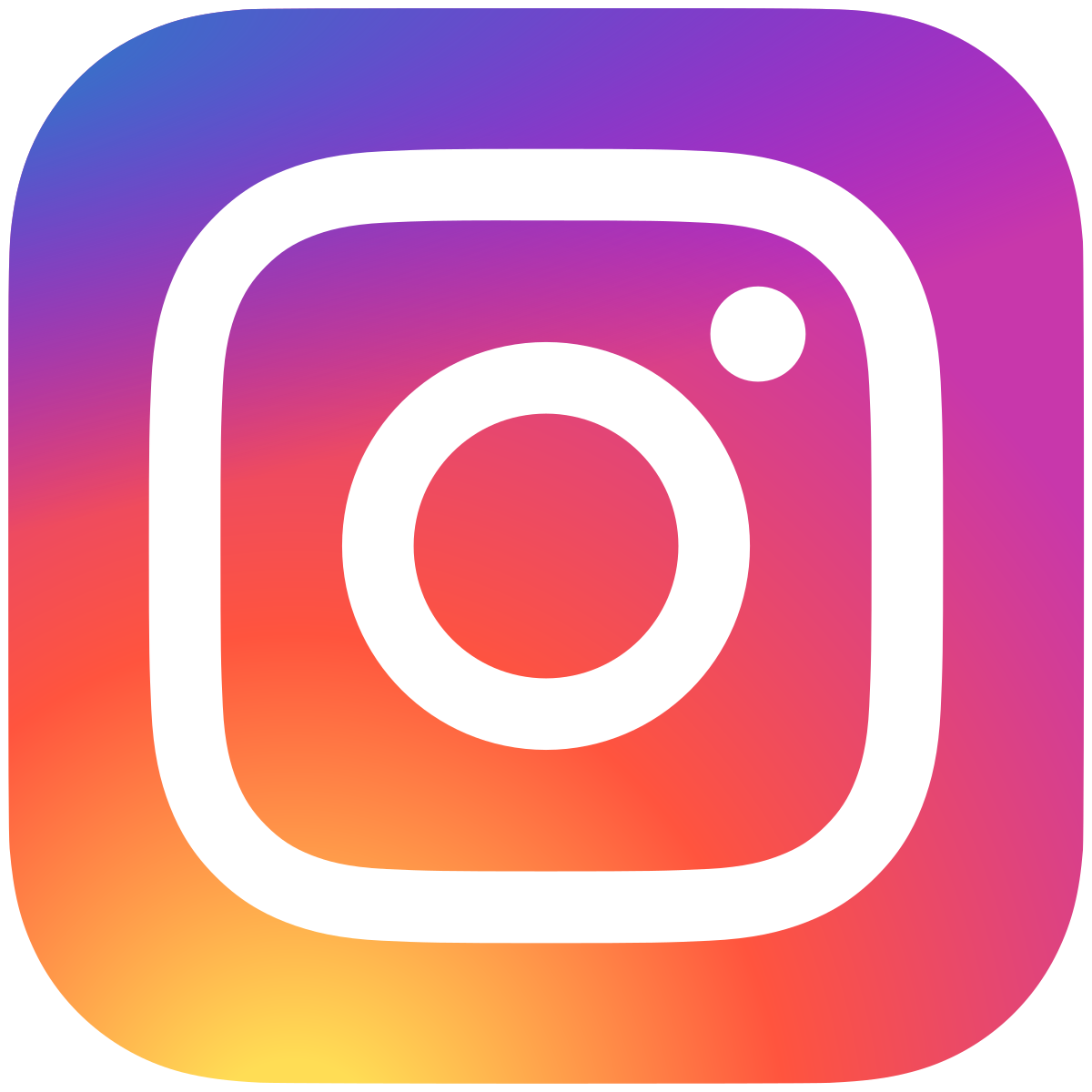 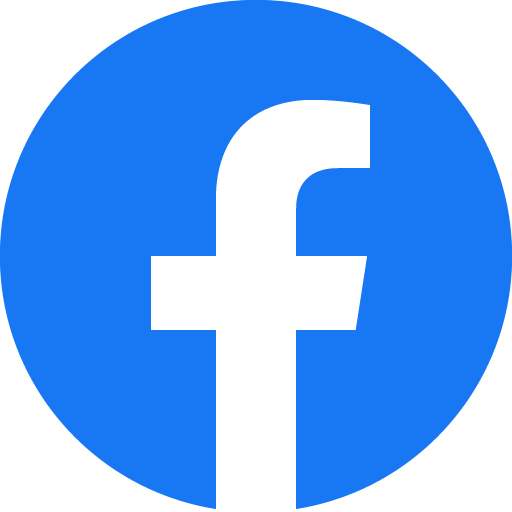 TEST DE POSITIONNEMENT
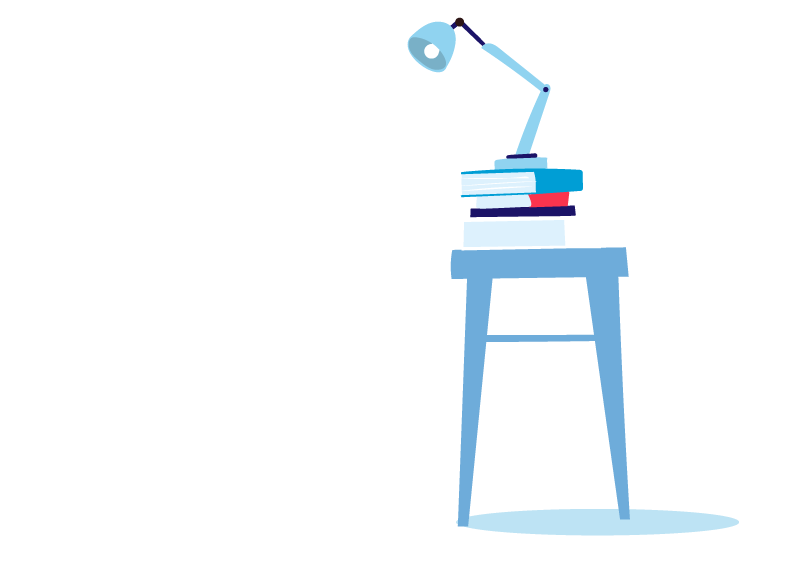 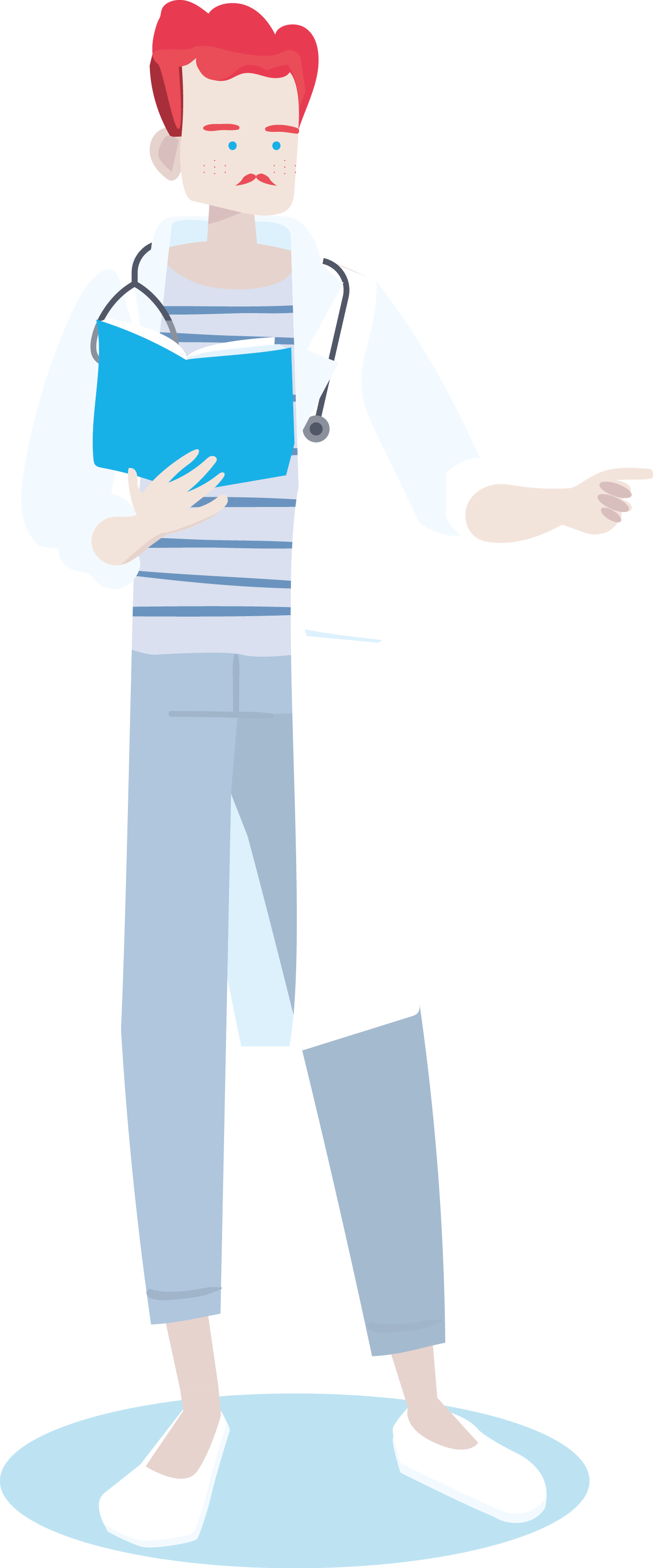 TEST EN LIGNE
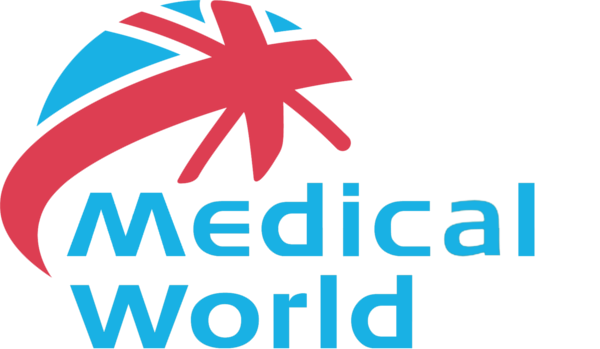 Effectuez le test en ligne avant le :

1-  Rendez-vous sur le site: https://englishworld-learning.fr/
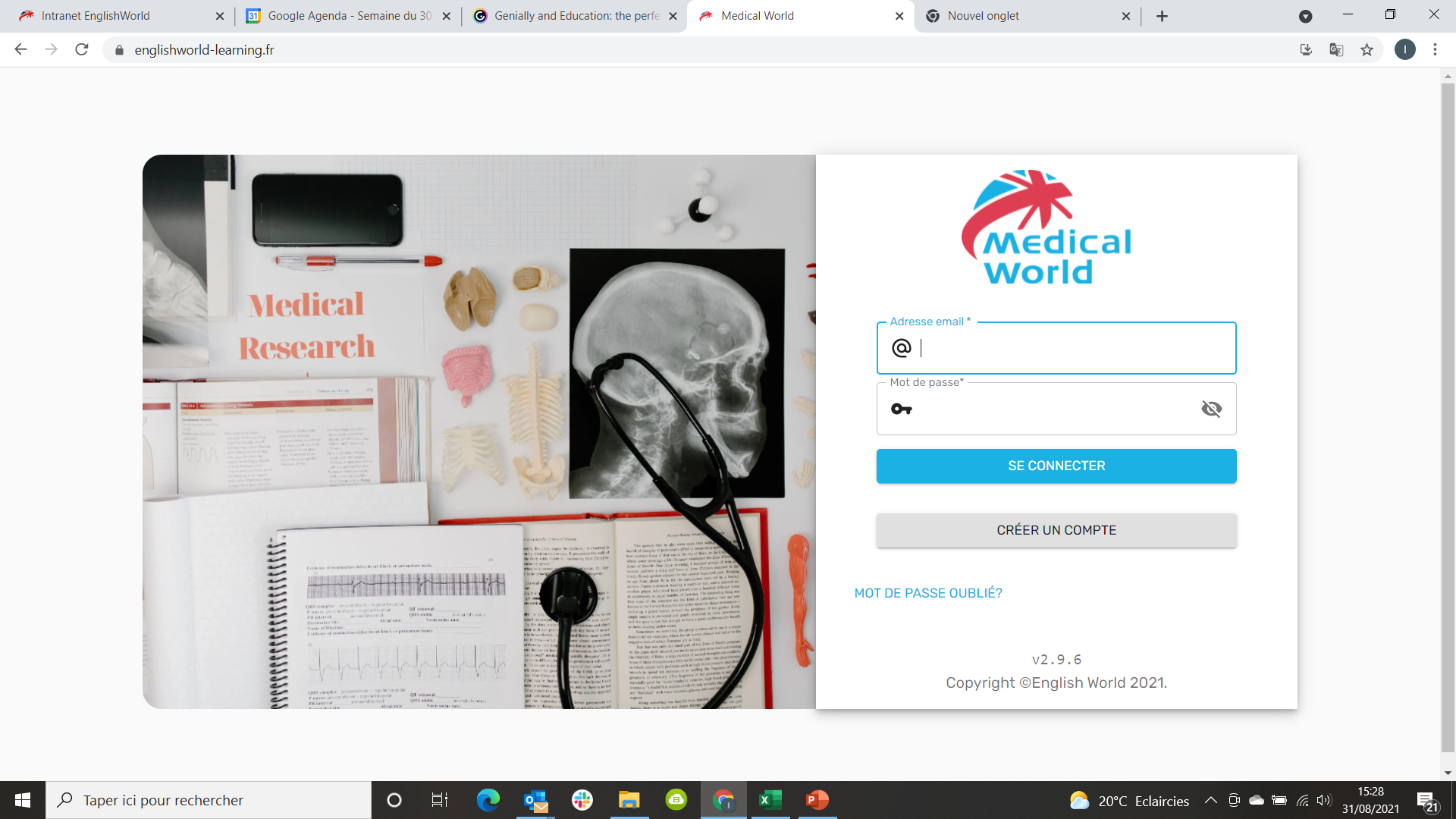 Ne pas utiliser cette partie avant le test
Allez directement sur cette partie, entrez le mot de passe : MWSARREBOURG  et cliquez sur : « créez votre compte avec un code d’accès »
TEST EN LIGNE
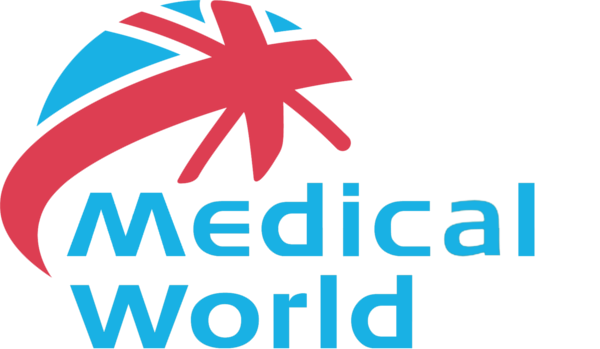 Important:

Vous devrez remplir tous les champs de la page « votre compte »
Sélectionnez votre semestre 
Insérez votre adresse email ainsi qu’un mot de passe pour créer votre compte 
Vérifiez que l’adresse email que vous renseignez est correcte.
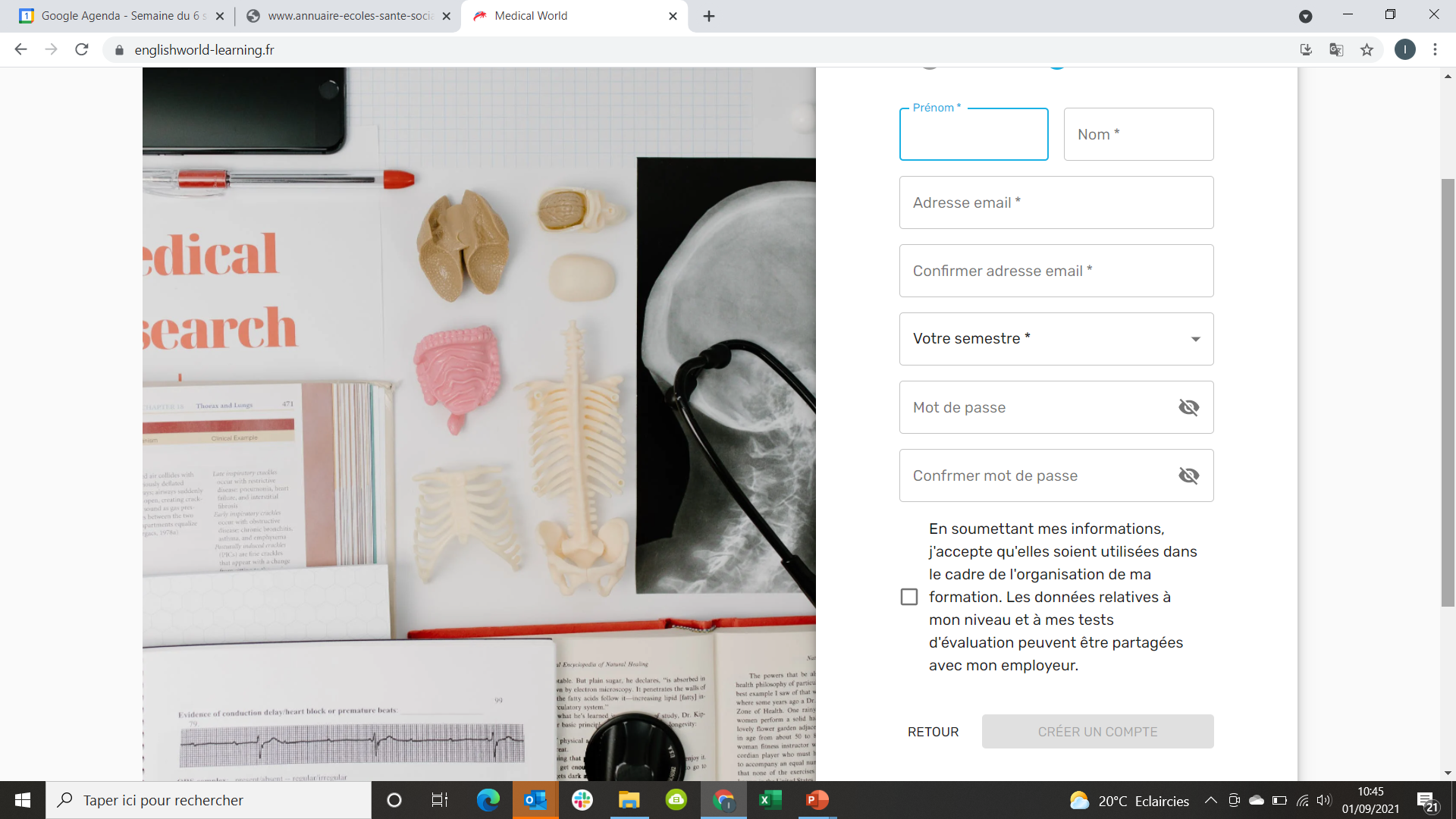 TEST EN LIGNE
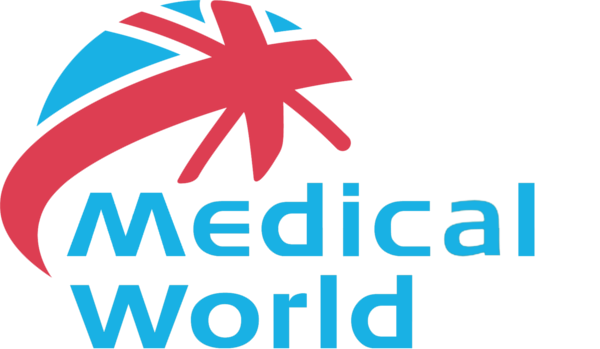 Le test vous permet d’évaluer votre niveau d’anglais
Vos résultats seront affichés à la fin du test
Vous pourrez ensuite accéder à un programme adapté à votre niveau
 

Le test est composé de 60 questions et comprend des questions de :
Grammaire, 
Vocabulaire
Compréhension de textes
Compréhension orale
Il est à réaliser en 50 minutes maximum et en une fois.
SE CONNECTER
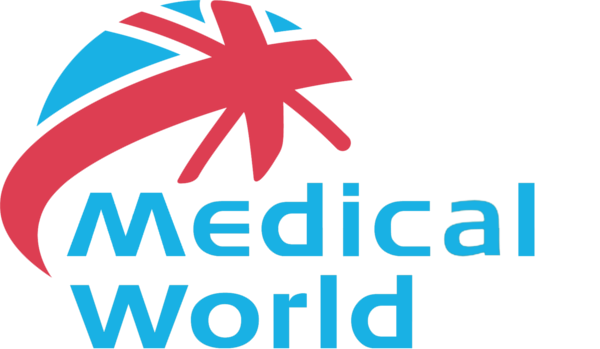 Rendez-vous sur le site: https://englishworld-learning.fr/
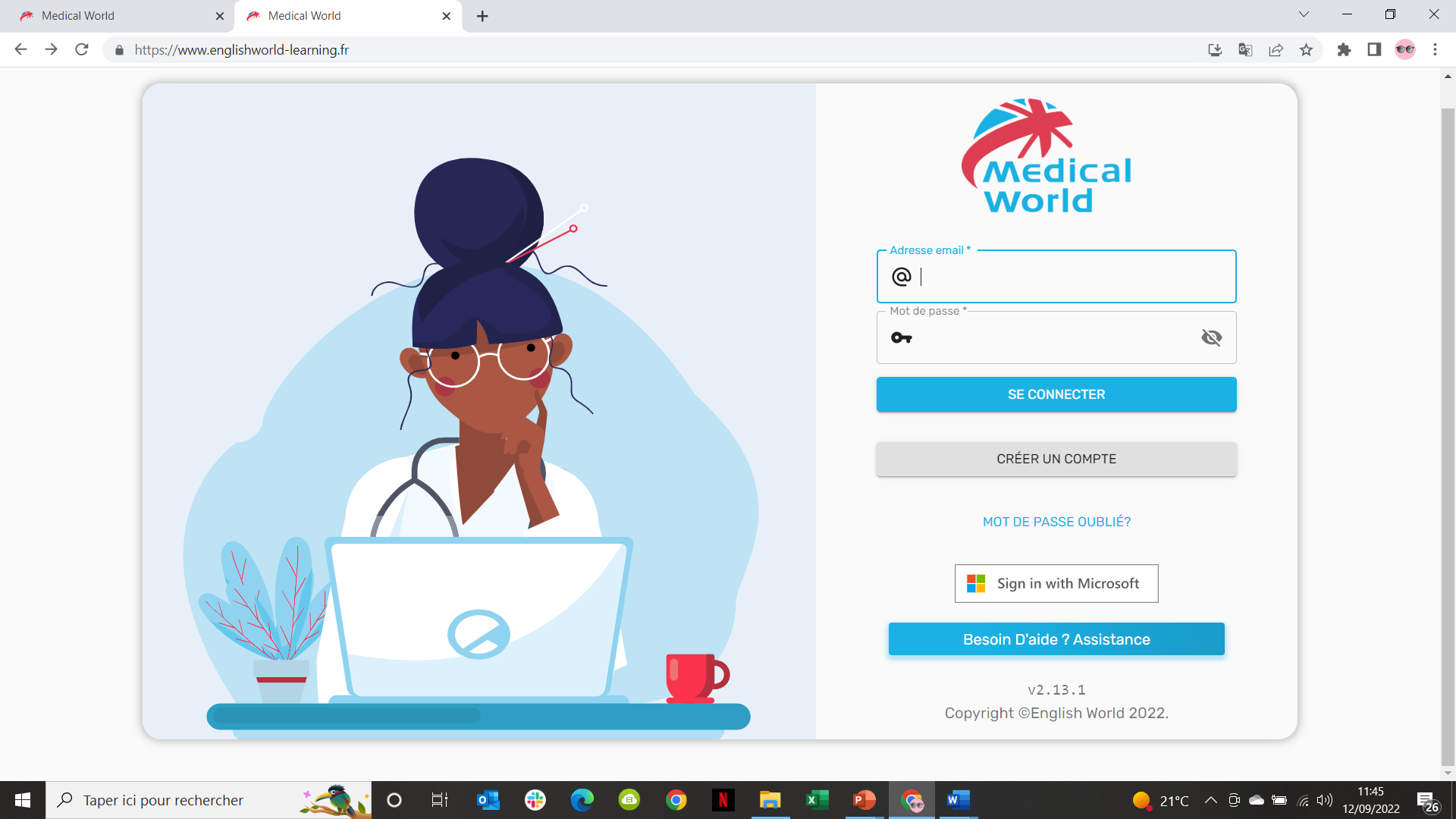 Indiquez votre adresse e-mail et votre mot de passe que vous avez utilisé lors de la création de votre compte.
Cliquez sur « se connecter »
Cliquez ici si vous rencontrez des difficultés pour accéder à votre plateforme.
Vous pouvez également envoyer un message à: https://englishworld.atlassian.net/servicedesk/customer/portals
Configurations requises pour l'utilisation de la plateforme
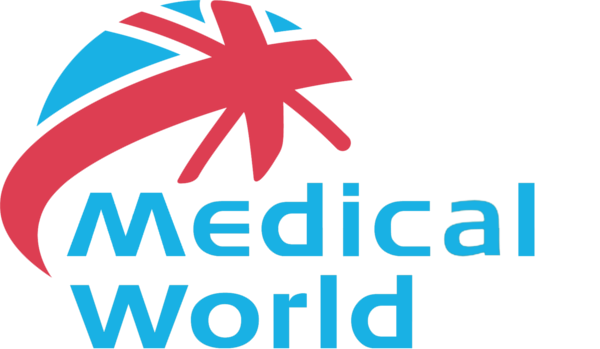 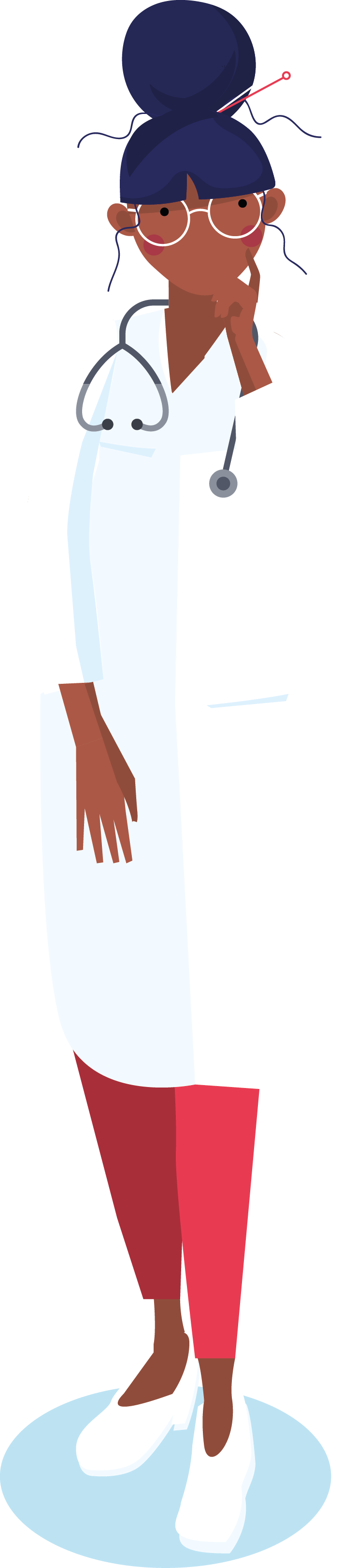 PRESENTATION DU PROGRAMME ET DES EVALUATIONS
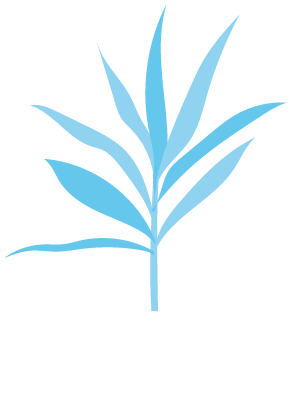 PROGRAMME SEMESTRE 1
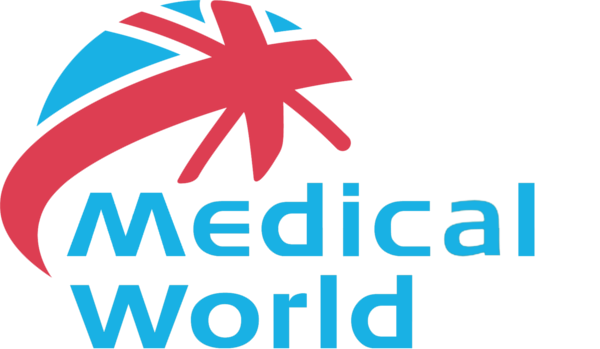 10h (e-learning) et 10h (présentiel) 
1.	Profession infirmier/ infirmière
2.	L’environnement hospitalier
3.	Anatomie
Maladies et symptômes
Hygiène et maladies infectieuses
Gastroentérologie
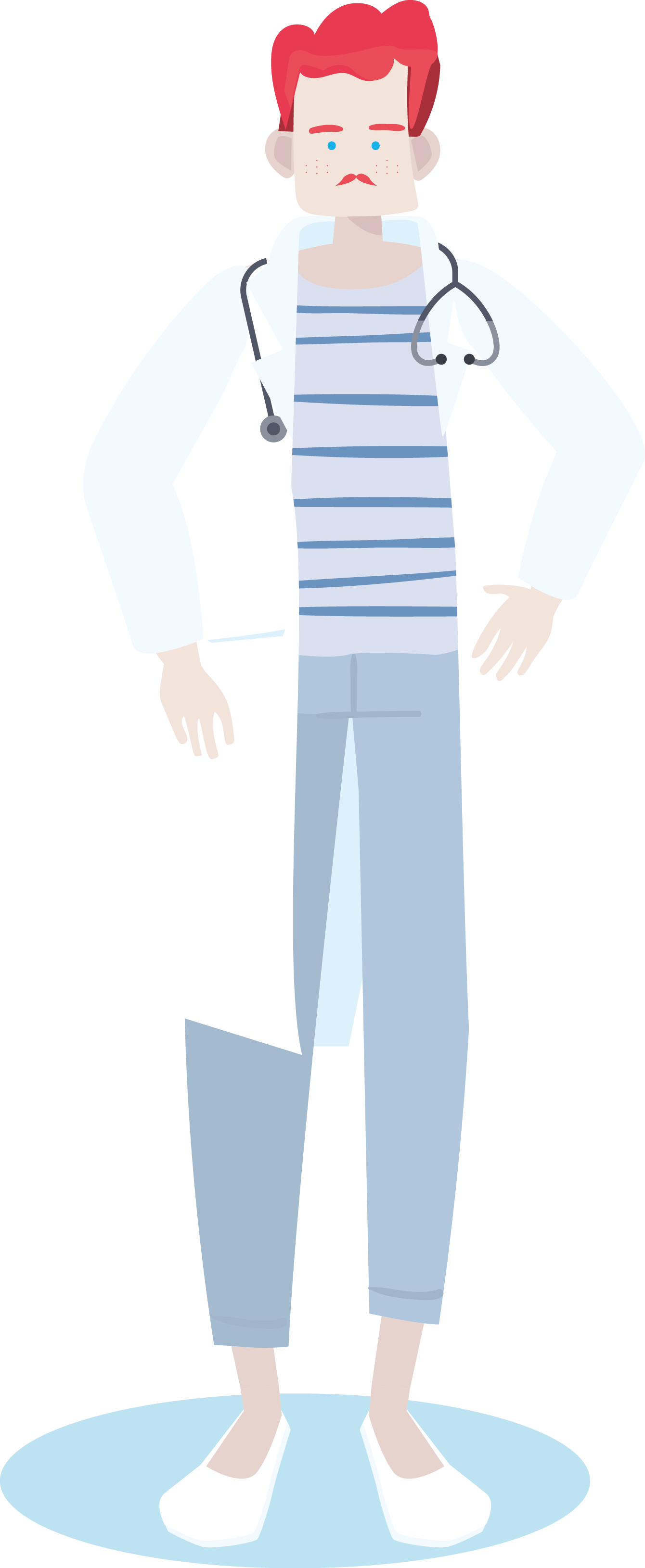 EVALUATIONS SEMESTRE 1
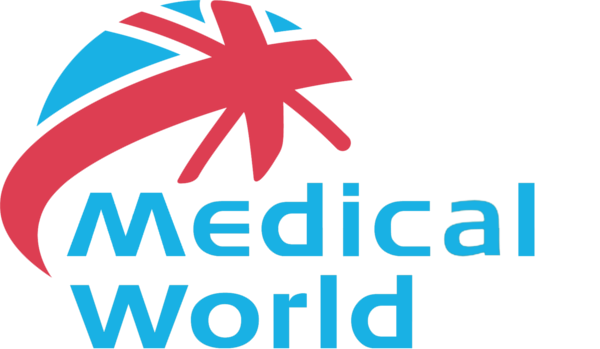 Utilisation de la plateforme e-learning

	Taux de réalisation du programme : 100%
•	Taux de réussite des exercices proposés : 80%

PARTICIPATION ORALE lors du présentiel

          Prise de parole sollicitée : 2 pts
          Prise de parole spontanée : 2 pts
          Degré de maîtrise langue : 2 pts
          Maîtrise du vocabulaire médical : 2 pts
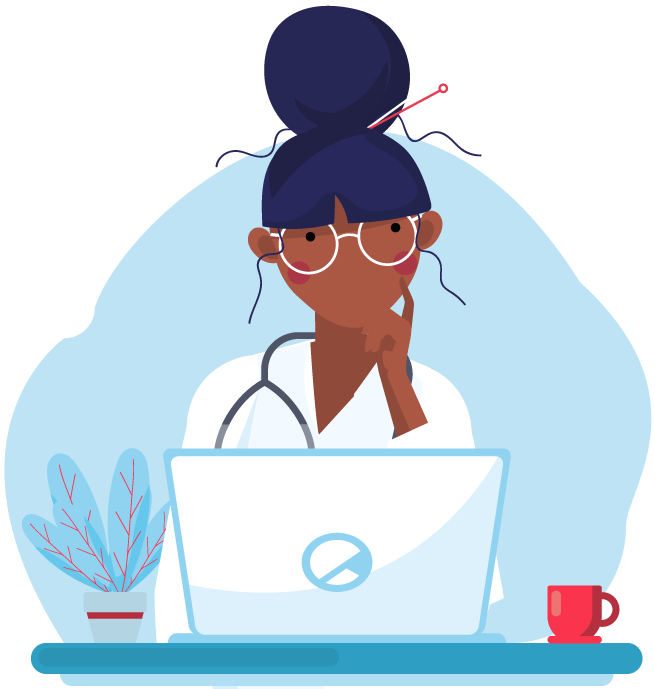 PROGRAMME SEMESTRE 2
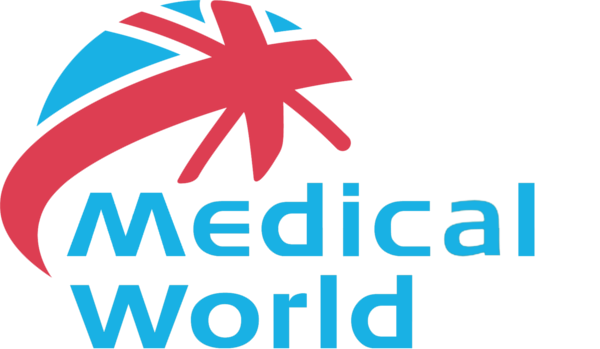 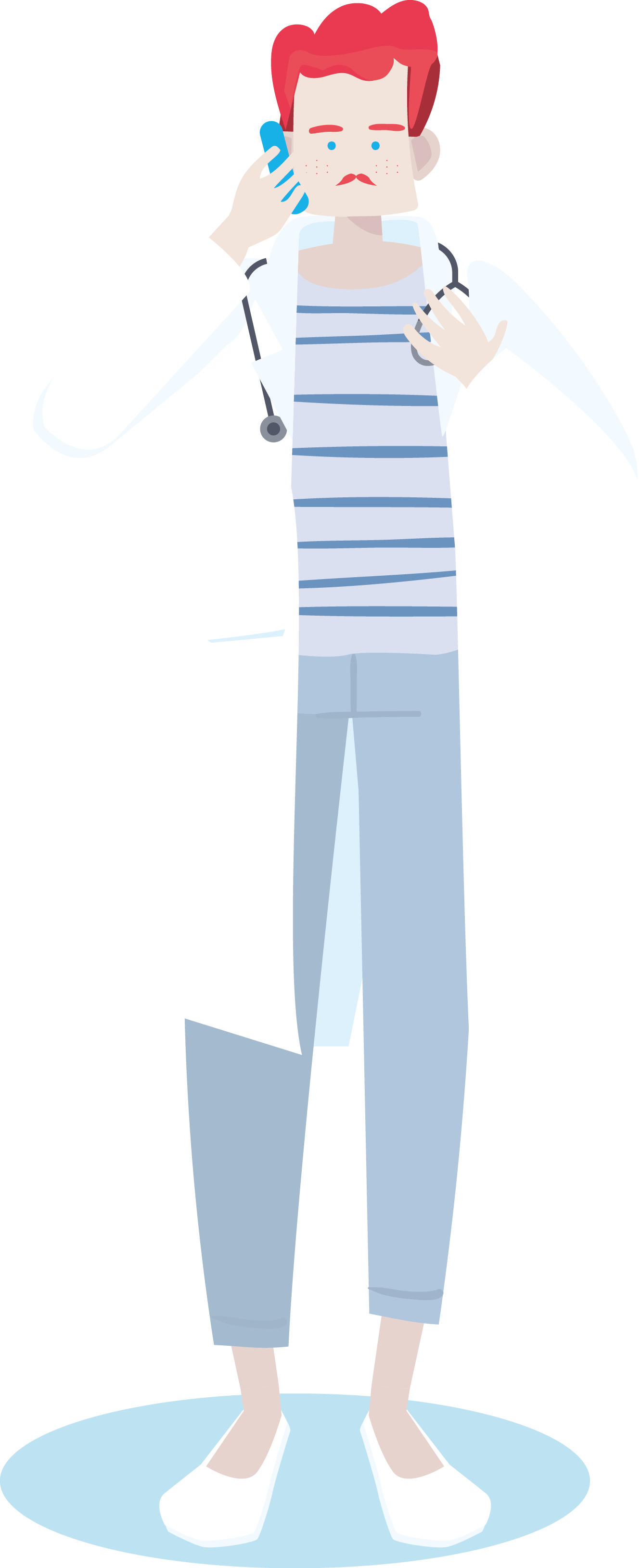 5h (e-learning) et 5h (présentiel) 

1.   Médicaments et matériel médical

2.   Admission du patient à l’hôpital

3.   La douleur : gestion et évaluation

Les maladies mentales

Chirurgie et soins post opératoires
EVALUATIONS SEMESTRE 2
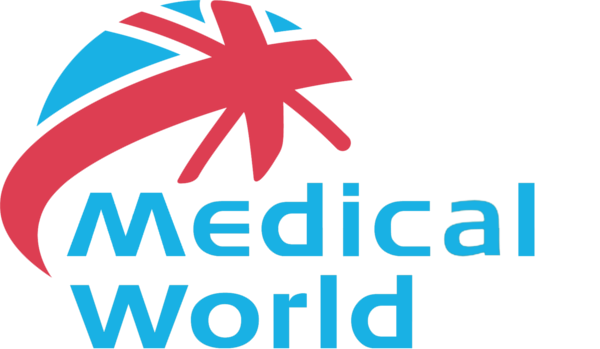 Utilisation de la plateforme e-learning

	Taux de réalisation du programme : 100%
•	Taux de réussite des exercices proposés : 80%

PARTICIPATION ORALE lors du présentiel

          Prise de parole sollicitée : 2 pts
          Prise de parole spontanée : 2 pts
          Degré de maîtrise langue : 2 pts
          Maîtrise du vocabulaire médical : 2 pts
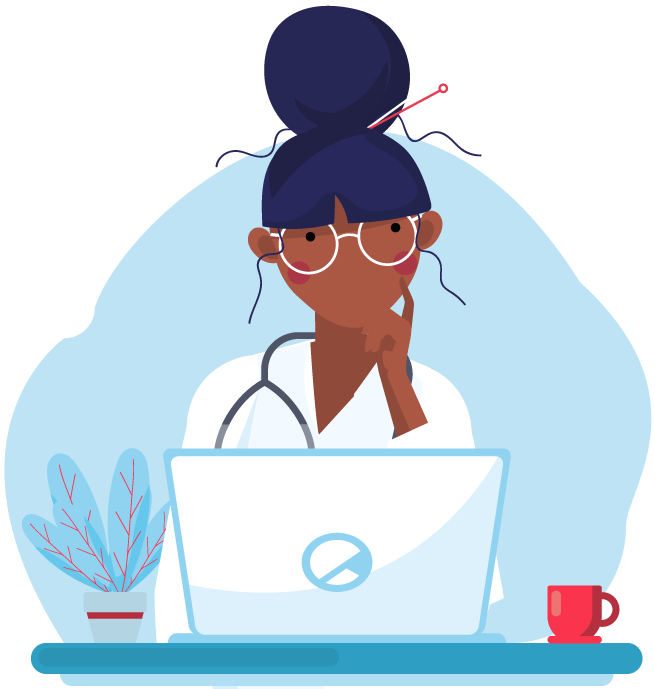 PROGRAMME SEMESTRE 3
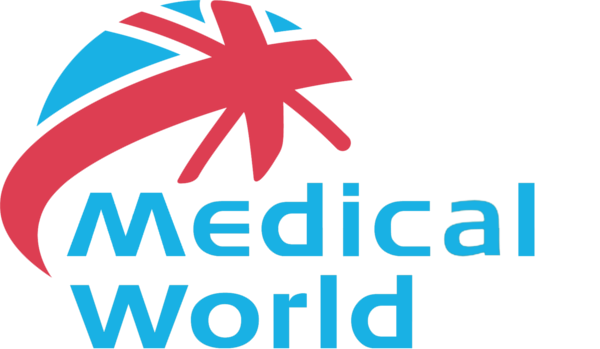 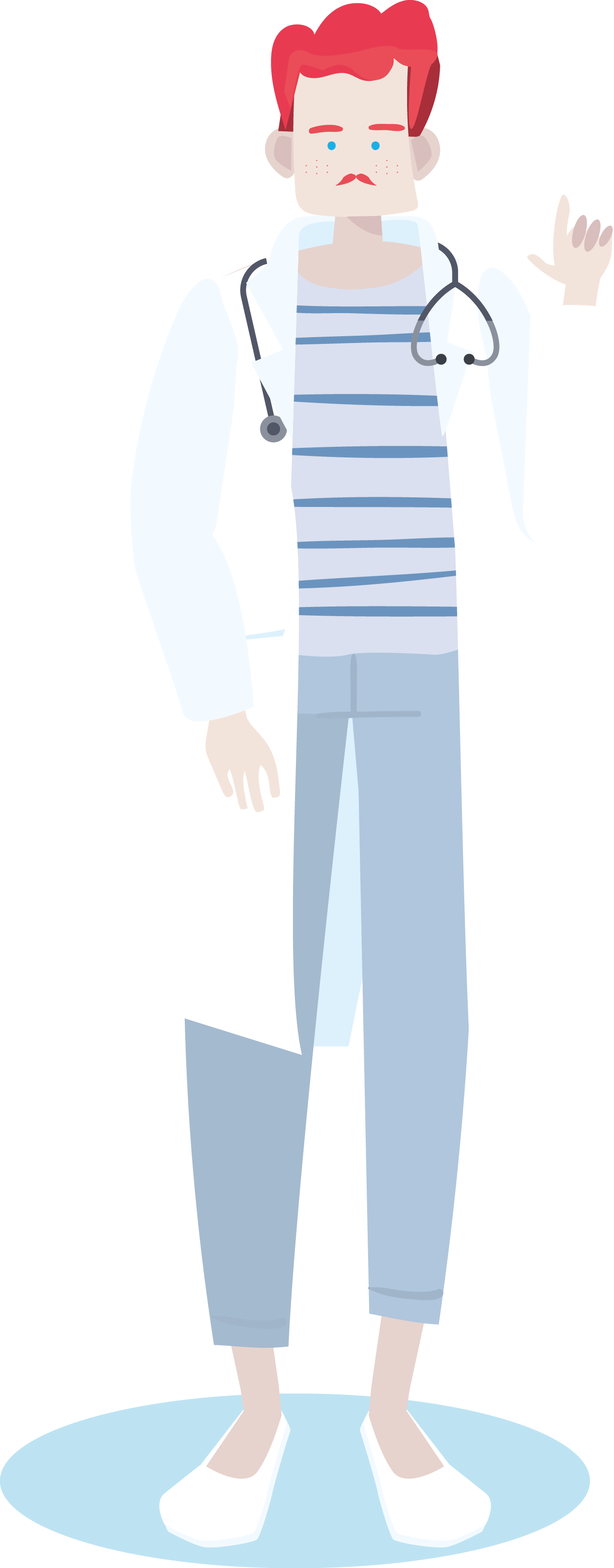 5h (e-learning) et 5h (présentiel)


Cardiologie

Situations d’urgence

Nutrition et obésité

Ethique
EVALUATION SEMESTRE 3
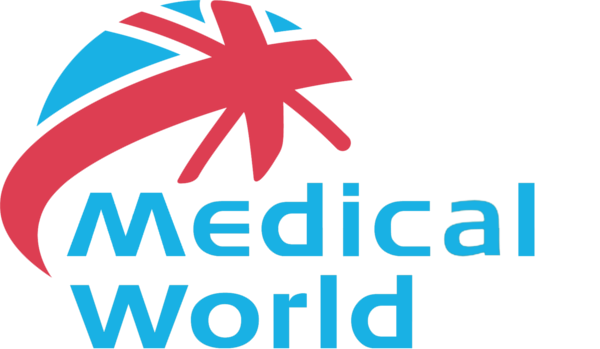 EVALUATION ECRITE (1h30) 
Epreuve de  connaissance du vocabulaire professionnel courant (Semestres 1, 2 et 3)

•	Compréhension de texte : 5/200
•	Vocabulaire et termes médicaux : 15/20

Utilisation de la plateforme e-learning

	Taux de réalisation du programme : 100%
•	Taux de réussite des exercices proposés : 80%
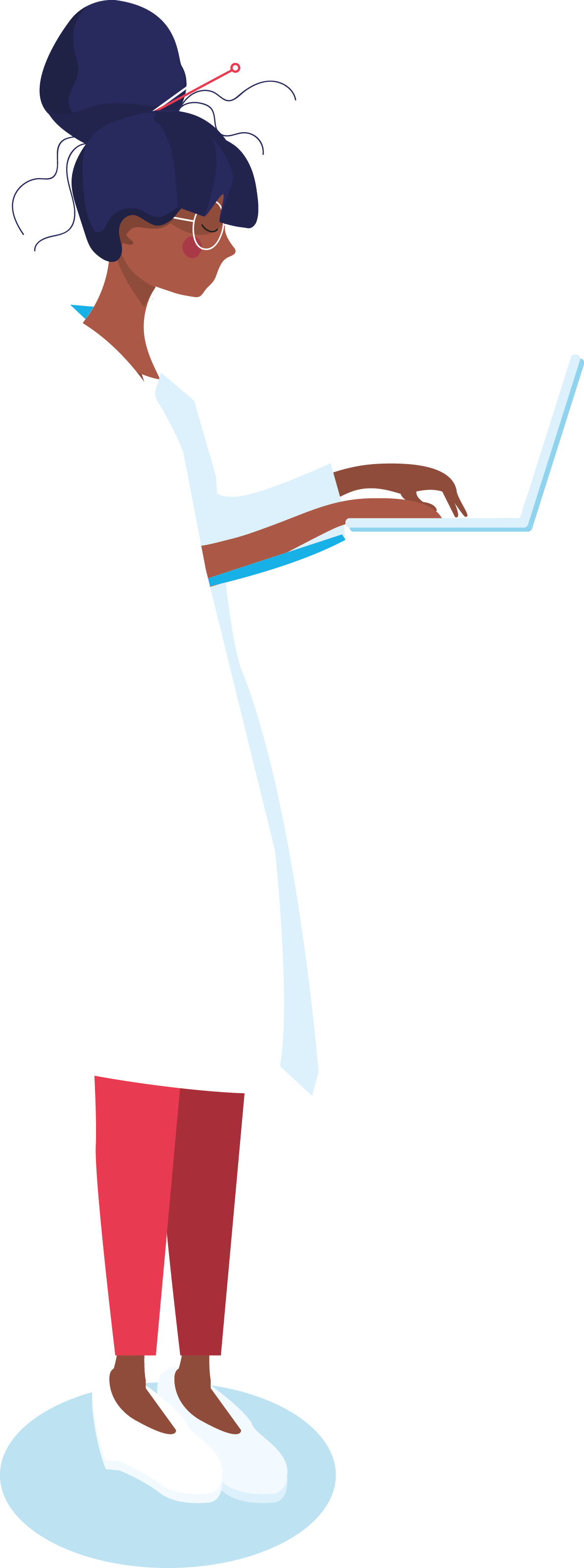 PROGRAMME SEMESTRE 4
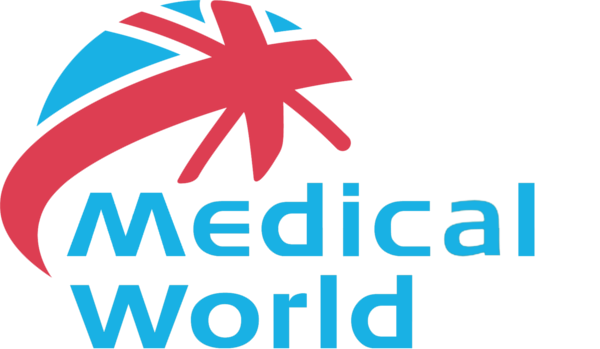 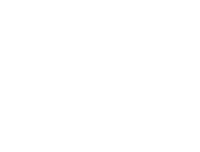 2h30 (e-learning) et 2h30 (présentiel)

1.    Compréhension de textes médicaux 

Traduction de termes médicaux (maladies, symptômes …)

Syntaxe : dans la traduction précise des verbes, temps et modaux

4.    Traduction de textes médicaux (anglais vers français)
EVALUATION SEMESTRE 4
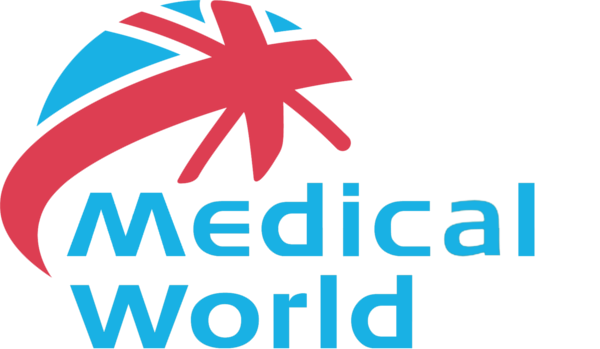 EVALUATION ECRITE (1h30) 
Traduction d’un article médical

•     Compréhension globale du texte : 5/20
•     Précision du vocabulaire et des termes                                   	 médicaux : 10/20
•     Syntaxe (temps, groupe verbal …) : 5/20

Utilisation de la plateforme e-learning
	Taux de réalisation du programme : 100%
•	Taux de réussite des exercices proposés : 80%
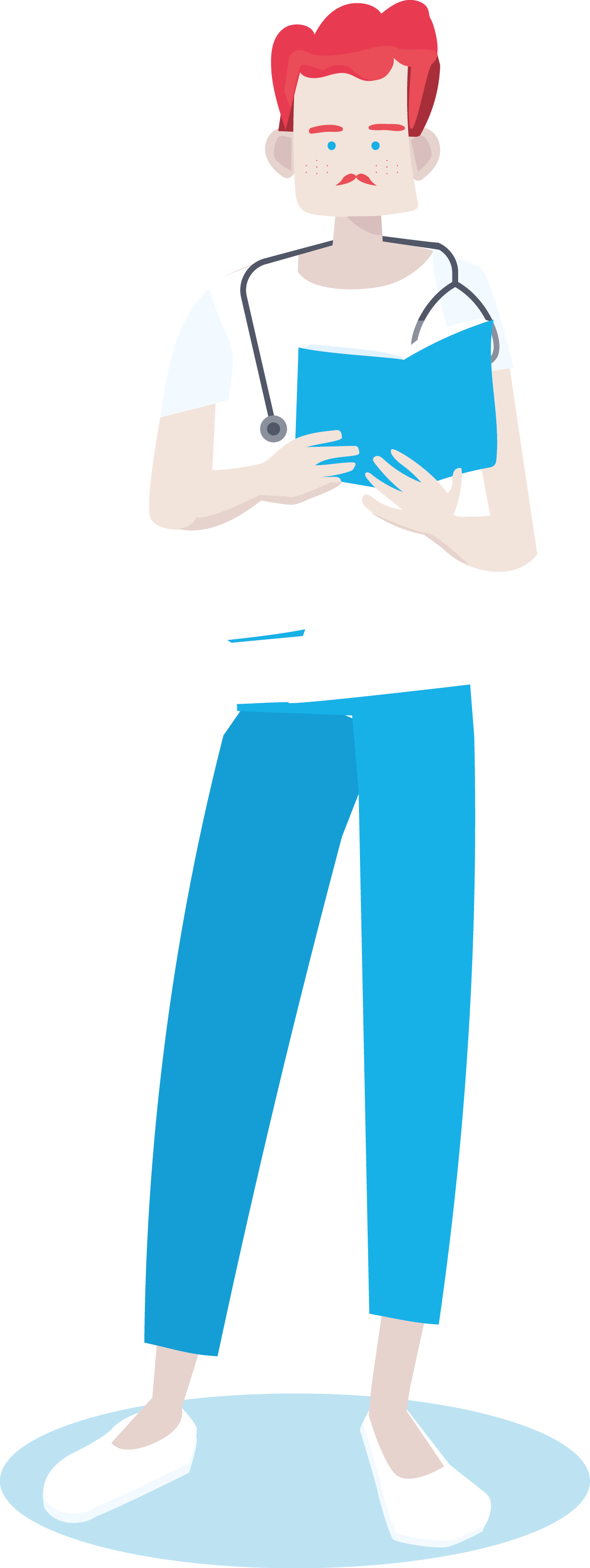 PROGRAMME SEMESTRE 5
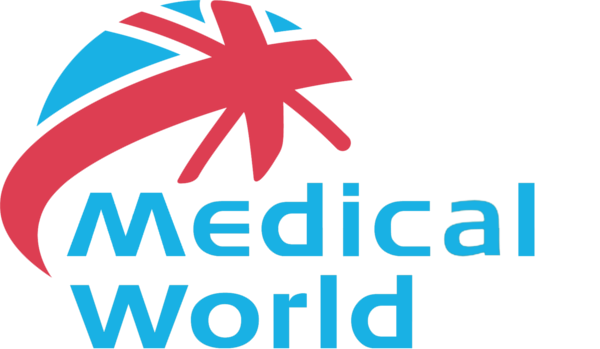 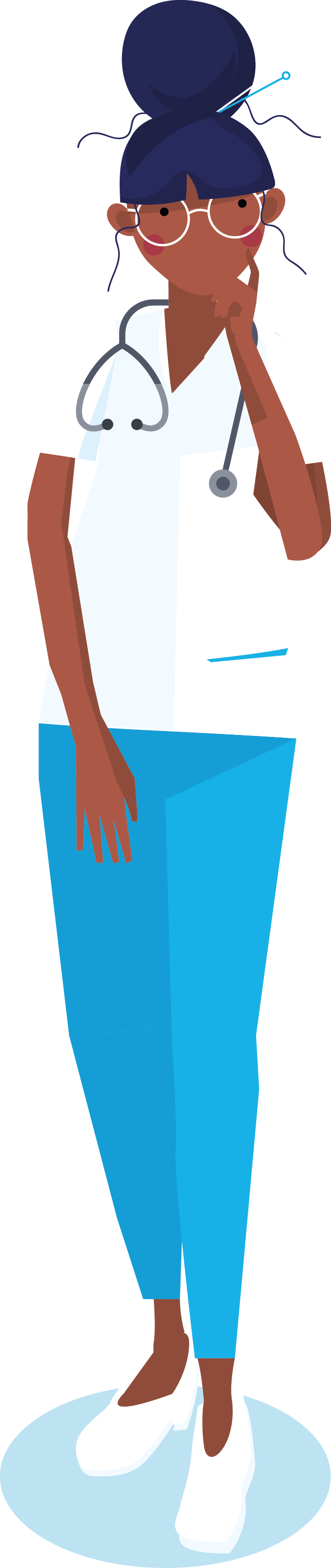 5h (e-learning) et 5h (présentiel)

1.   Compréhension de textes

2.   Développement des techniques de résumé
EVALUATION SEMESTRE 5
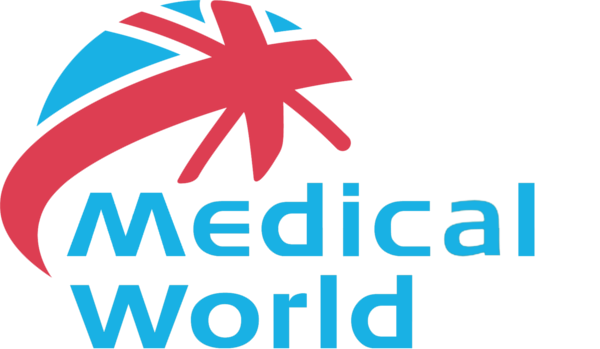 EVALUATION ORALE (15 à 20 min en groupe) : 
Présentation d’un article médical

Respect de la structure d’une présentation: 2,5/20
Contenu, qualité et pertinence de la présentation:	7,5/20
Précision du vocabulaire médical: 5/20
Syntaxe (groupe verbal, mots de liaison, temps utilisés...):	 5/20

Utilisation de la plateforme e-learning
	Taux de réalisation du programme : 100%
•	Taux de réussite des exercices proposés : 80%
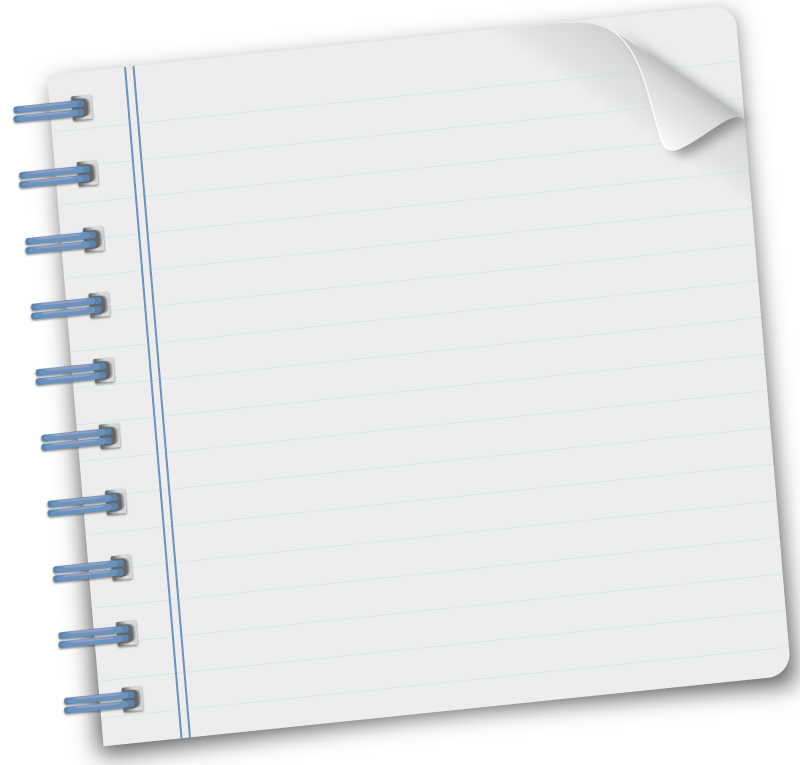 PROGRAMME SEMESTRE 6
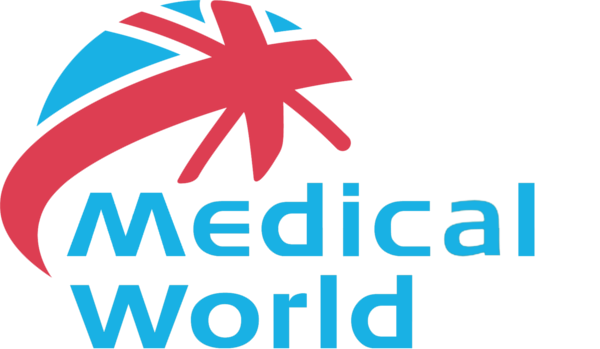 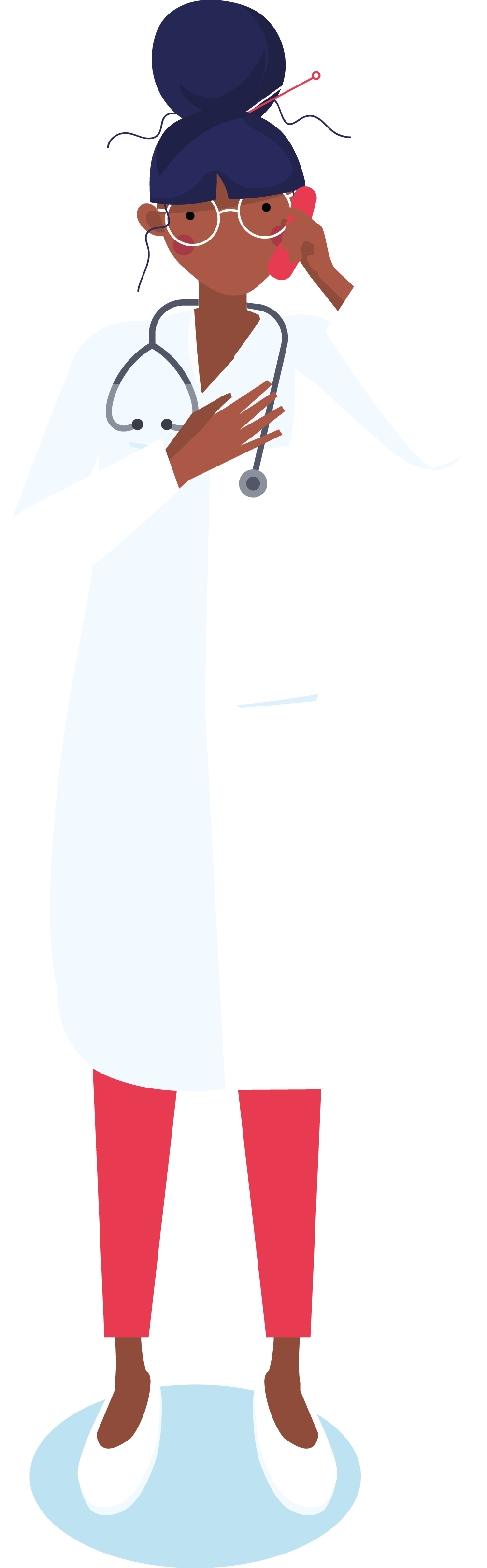 2h30 (e-learning) et 2h30 (présentiel)

1.    Abstract : méthodologie

2.   Traductions des mots clés

3.   Syntaxe : erreurs fréquentes

Traduction de la problématique

Maîtriser la syntaxe et le vocabulaire adapté à                                   une production écrite
EVALUATION SEMESTRE 6
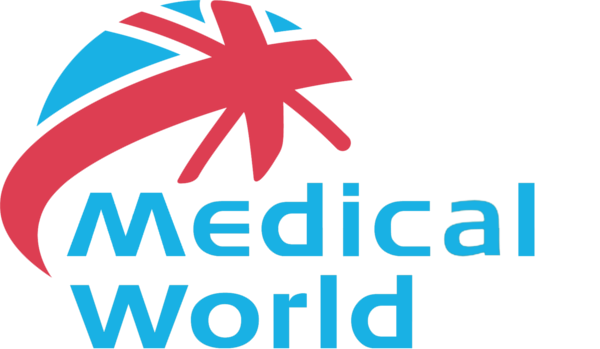 EVALUATION ECRITE  
Rédaction de l’abstract du mémoire de fin d’étude

•	Respect de la méthodologie de l’abstract : 5/20
•	Présence et traduction précise des mots clés : 2,5/20
•	Qualité de l’expression écrite : 5/20
•	Précision du vocabulaire médical : 7,5/20

Utilisation de la plateforme e-learning
	Taux de réalisation du programme : 100%
•	Taux de réussite des exercices proposés : 80%
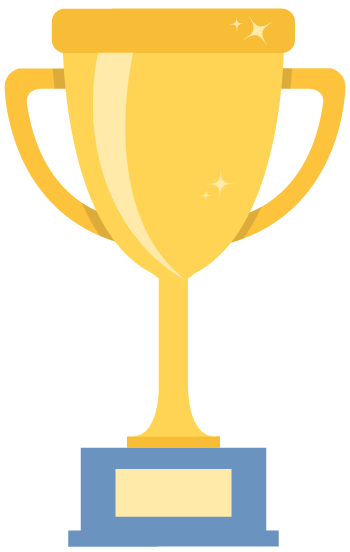 A BIENTÔT SUR NOTRE PLATEFORME !
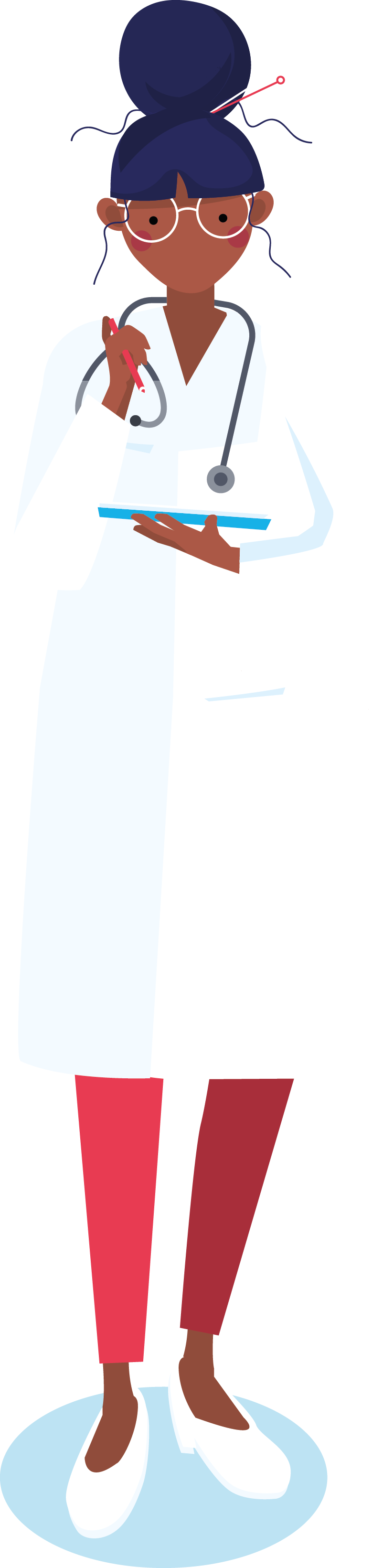 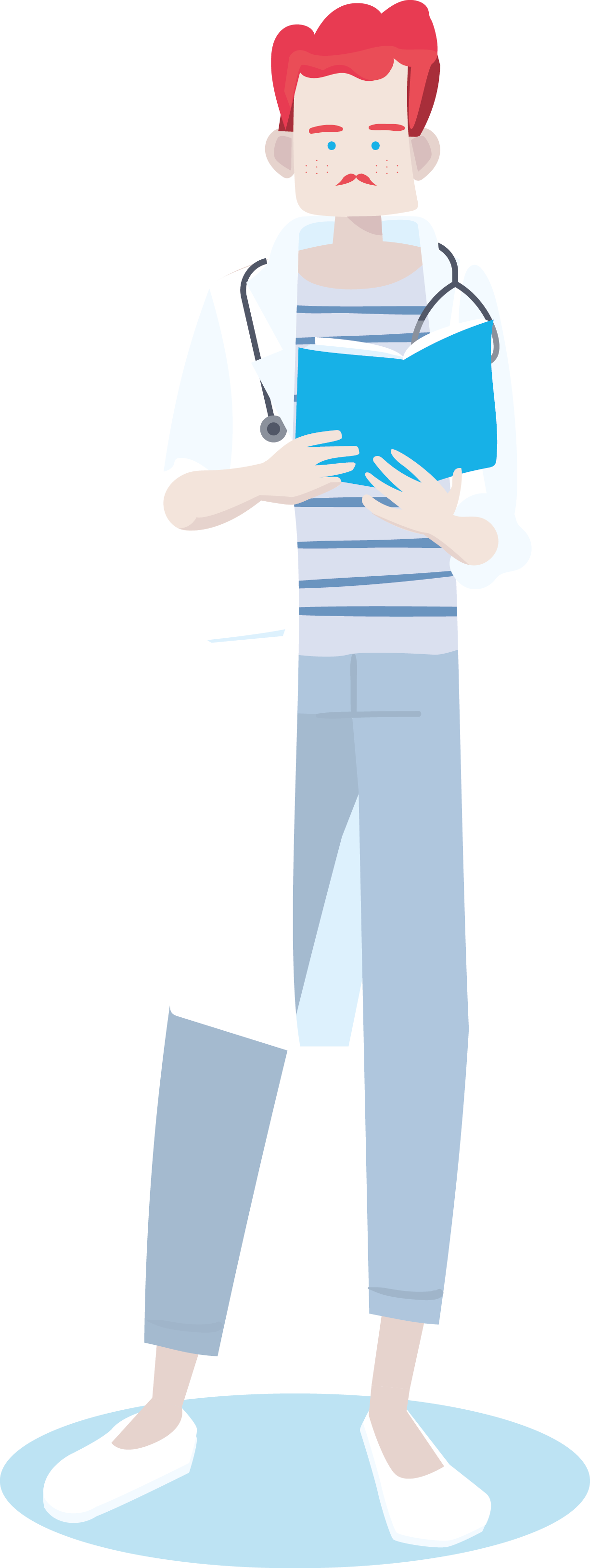 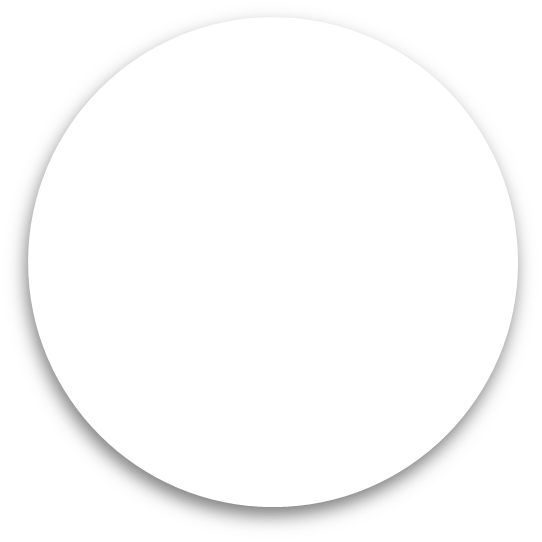 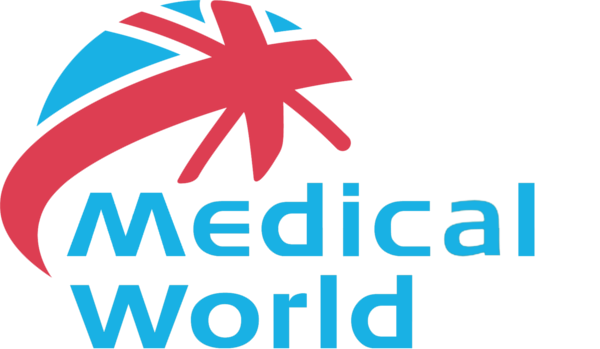